Space for your logo top right
Space for partnership logos top left
Title heading – What was this project?
Title sub heading – descriptive (perhaps name the service/team the case study is about)
Date of the work


Key point – use the house style/branding of your board throughout the case study. Your communications team should be able to help
This initial slide should provide the context of the QI work that was undertaken and the challenge the team faced and wished to (consider including dates and key information regarding the service/speciality)
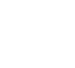 Key quote that illustrates the strength of the work and the outcome
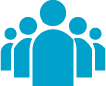 Background
Photo/screenshot
What was the situation for the service prior to the QI project?
Process/method
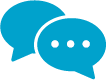 How did they identify the test of change/change opportunity? 

For example  - did they use process mapping, discussions at a team meeting?

Prioritisation – how did they plan to do each thing in which order?
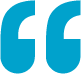 Key quote about the challenge or the process/method
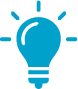 Key learning point 
For example  - what did the team do that made their decision-making process around identifying the change opportunities easier?
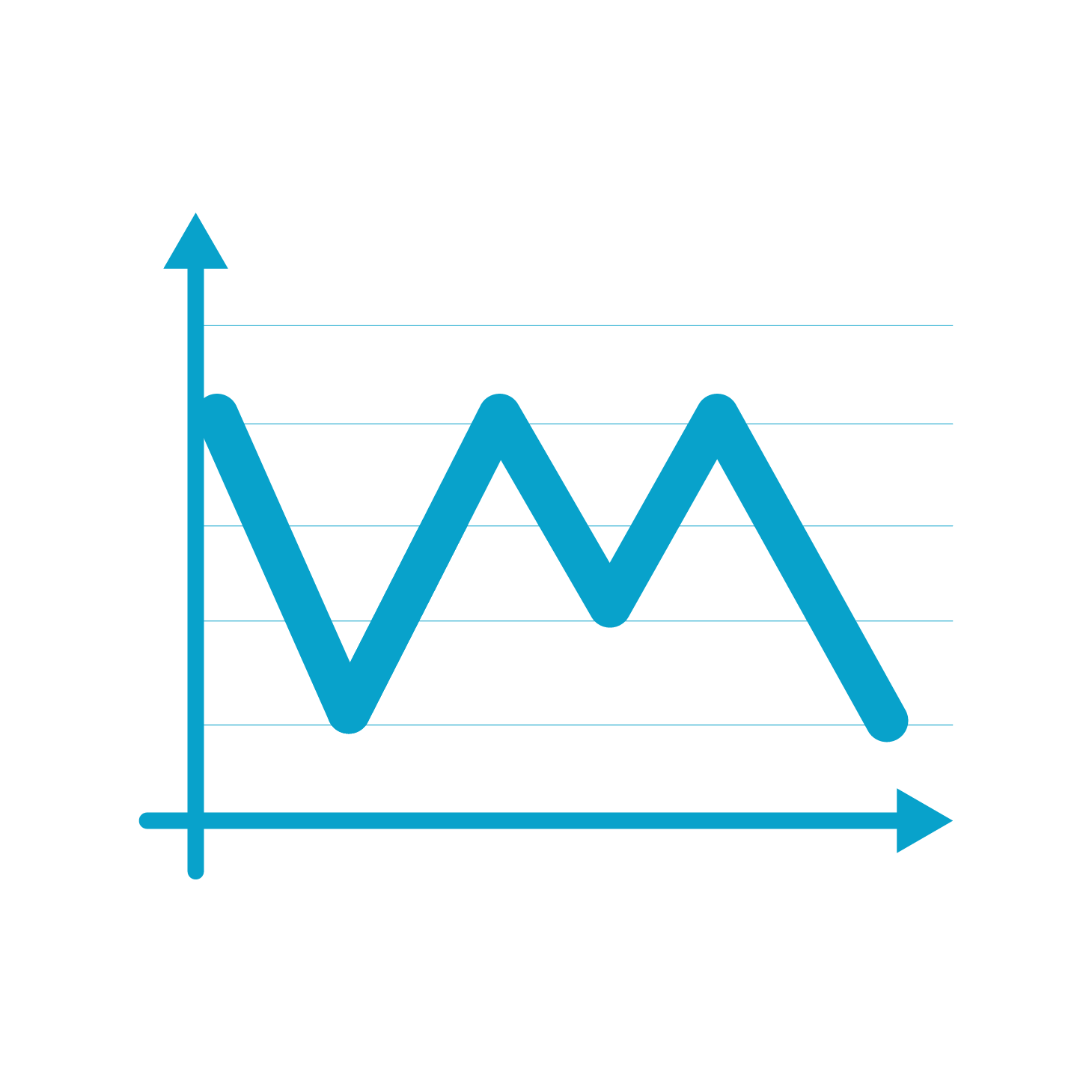 Data/measurement
Where possible it is good practice to show some data regarding the change seen from the work .

This could include an annotated run chart or SPC
Insert image of a chart/graph
Highlight key points of interest
Highlight key points of interest
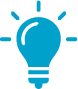 Key learning point 
What did the data do to help enable decisions?
Key learning and recommendations

What key learning and recommendations is the team taking forward from this work?
Key outcome
Key outcome
Tassitat ullabo. Berspictur, core ni doluptatios aut magnihil et acculla quodis consecae derferem qui andias con nonseceped et explita adi dis rerum riscidella dolumqui reius uta quia nonsequi
Tassitat ullabo. Berspictur, core ni doluptatios aut magnihil et acculla quodis consecae derferem qui andias con nonseceped et explita adi dis rerum riscidella dolumqui reius uta quia nonsequi
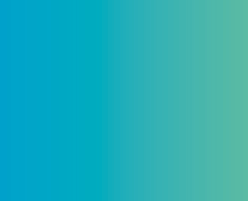 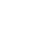 Key outcome
Key outcome
“Key quote of the difference the work has made”


Source
Tassitat ullabo. Berspictur, core ni doluptatios aut magnihil et acculla quodis consecae derferem qui andias con nonseceped et explita adi dis rerum riscidella dolumqui reius uta quia nonsequi
Tassitat ullabo. Berspictur, core ni doluptatios aut magnihil et acculla quodis consecae derferem qui andias con nonseceped et explita adi dis rerum riscidella dolumqui reius uta quia nonsequi
What next?
Include details of the next steps or updates from the team
Example Icons
Tip: pick and choose from this collection of transparent icon graphics to help illustrate key points in your presentation
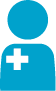 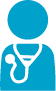 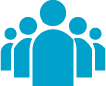 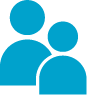 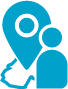 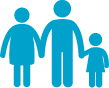 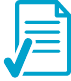 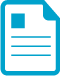 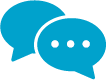 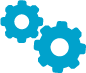 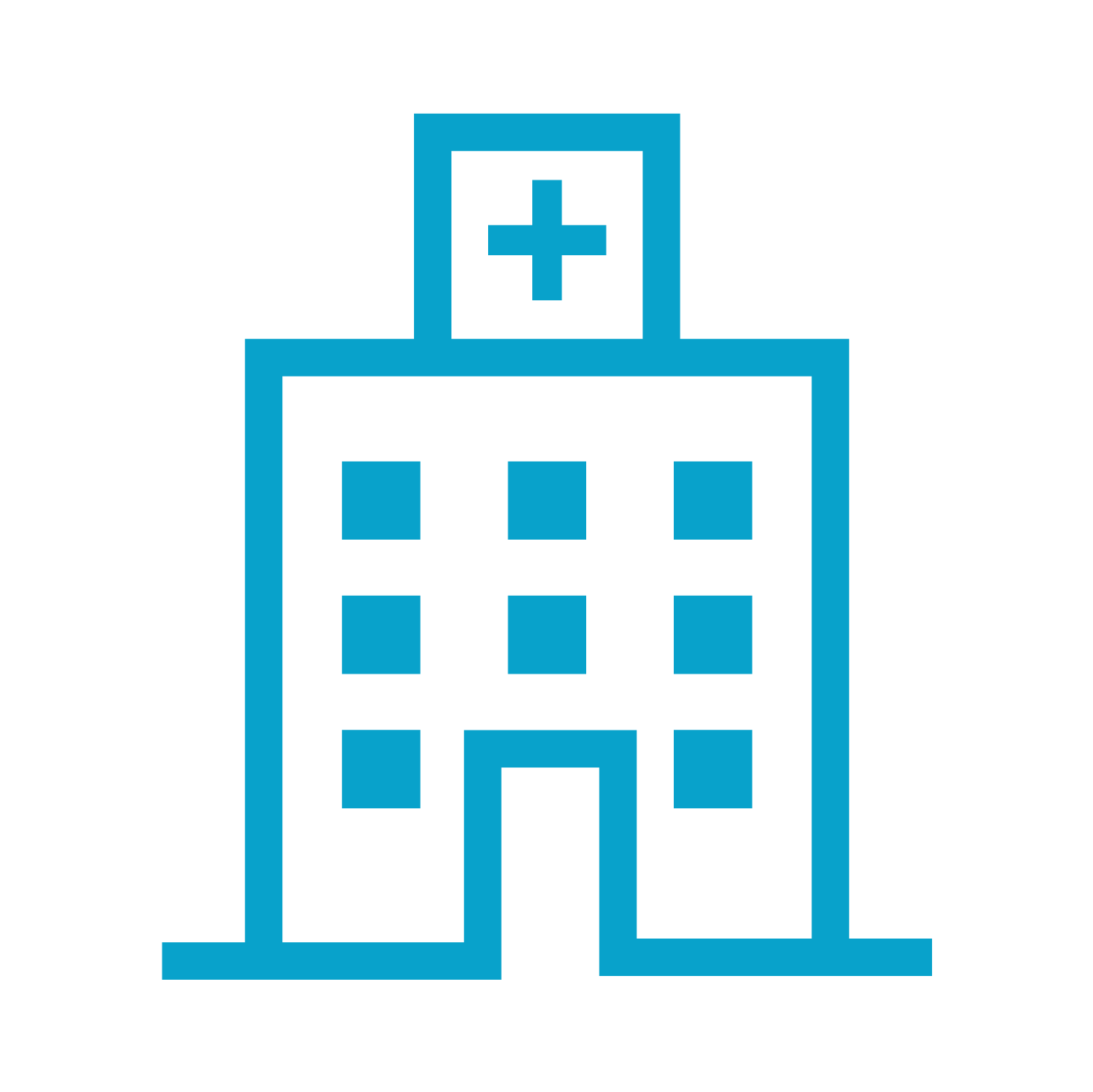 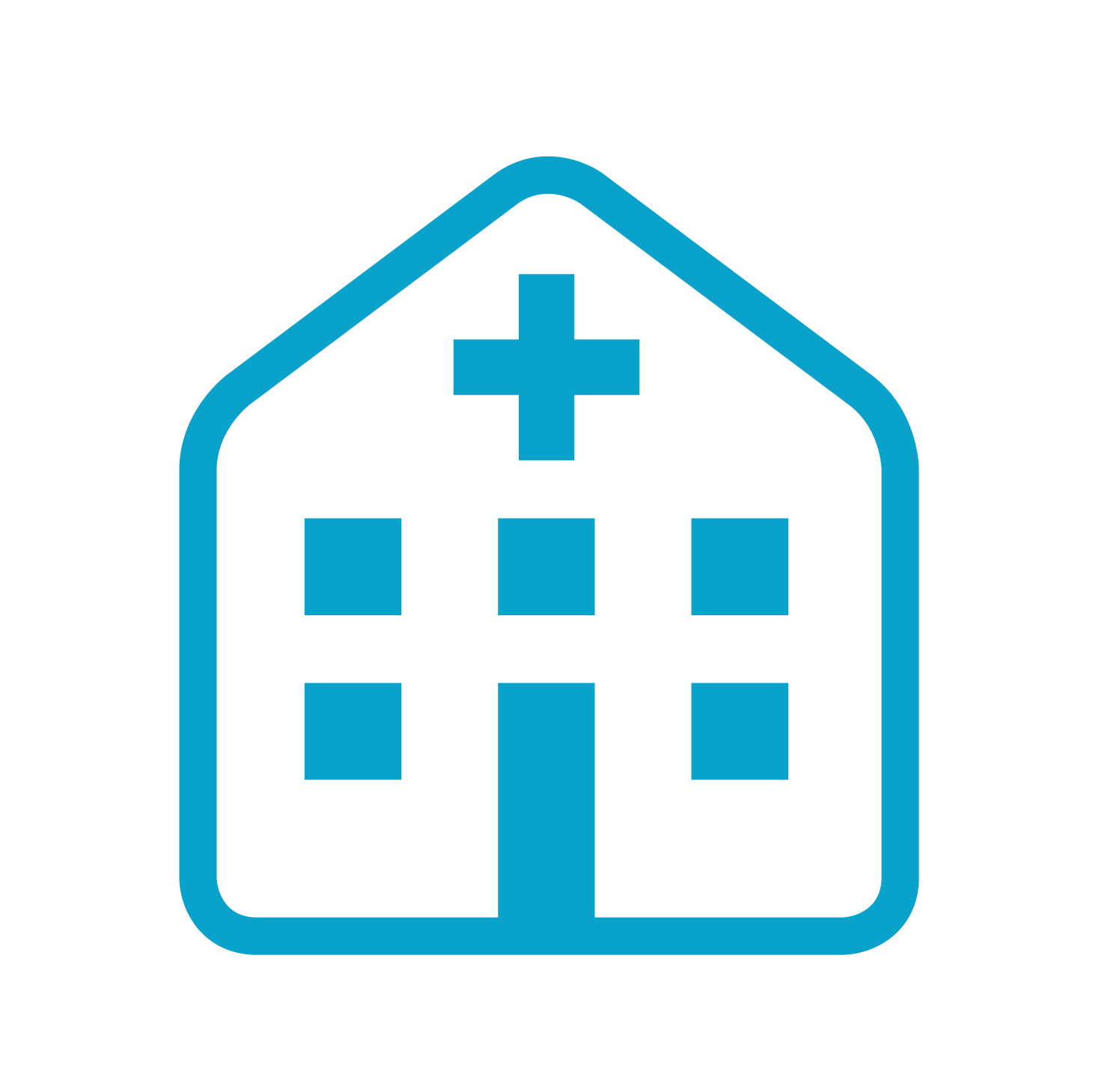 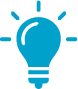 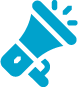 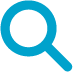 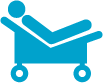 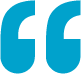 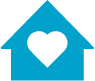 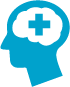 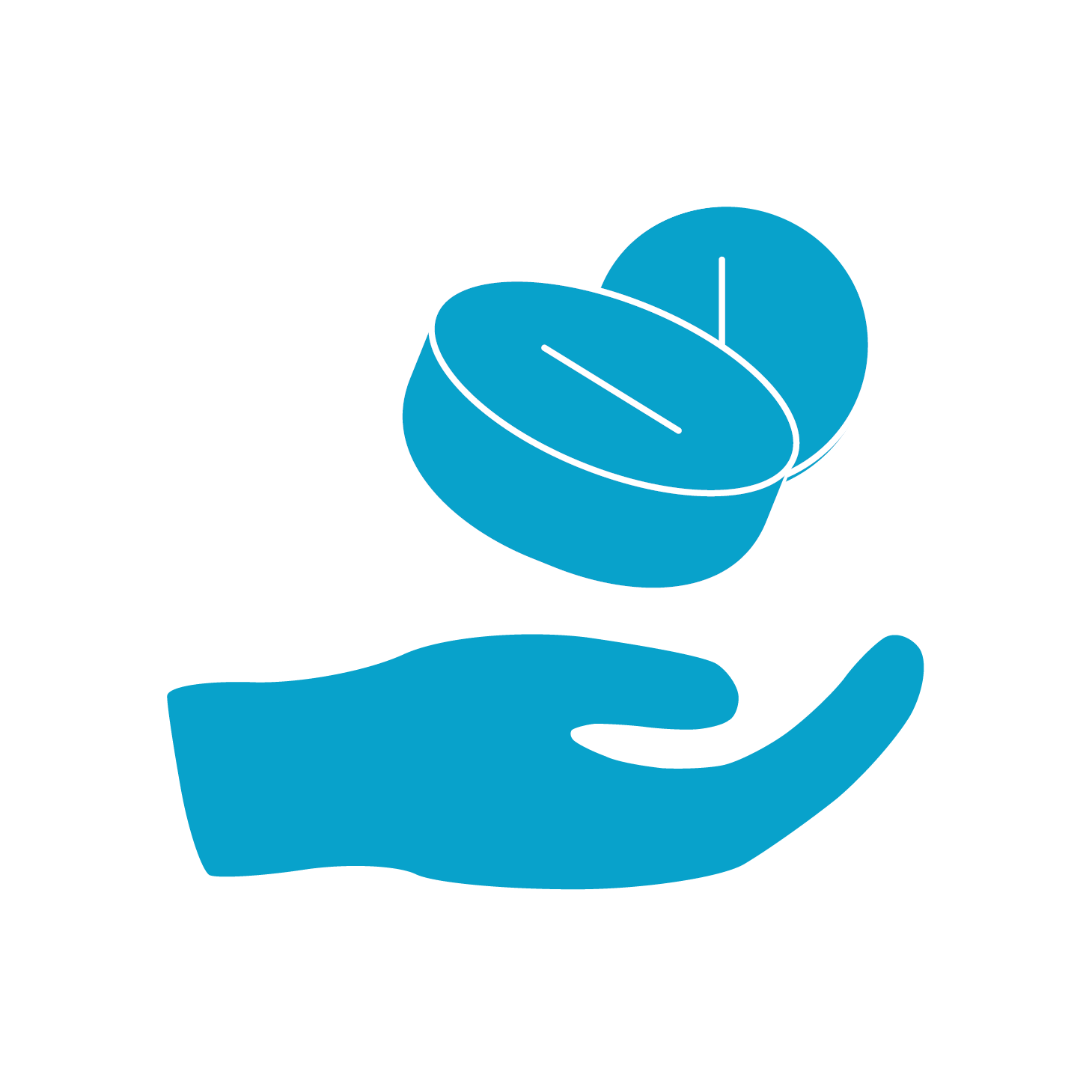 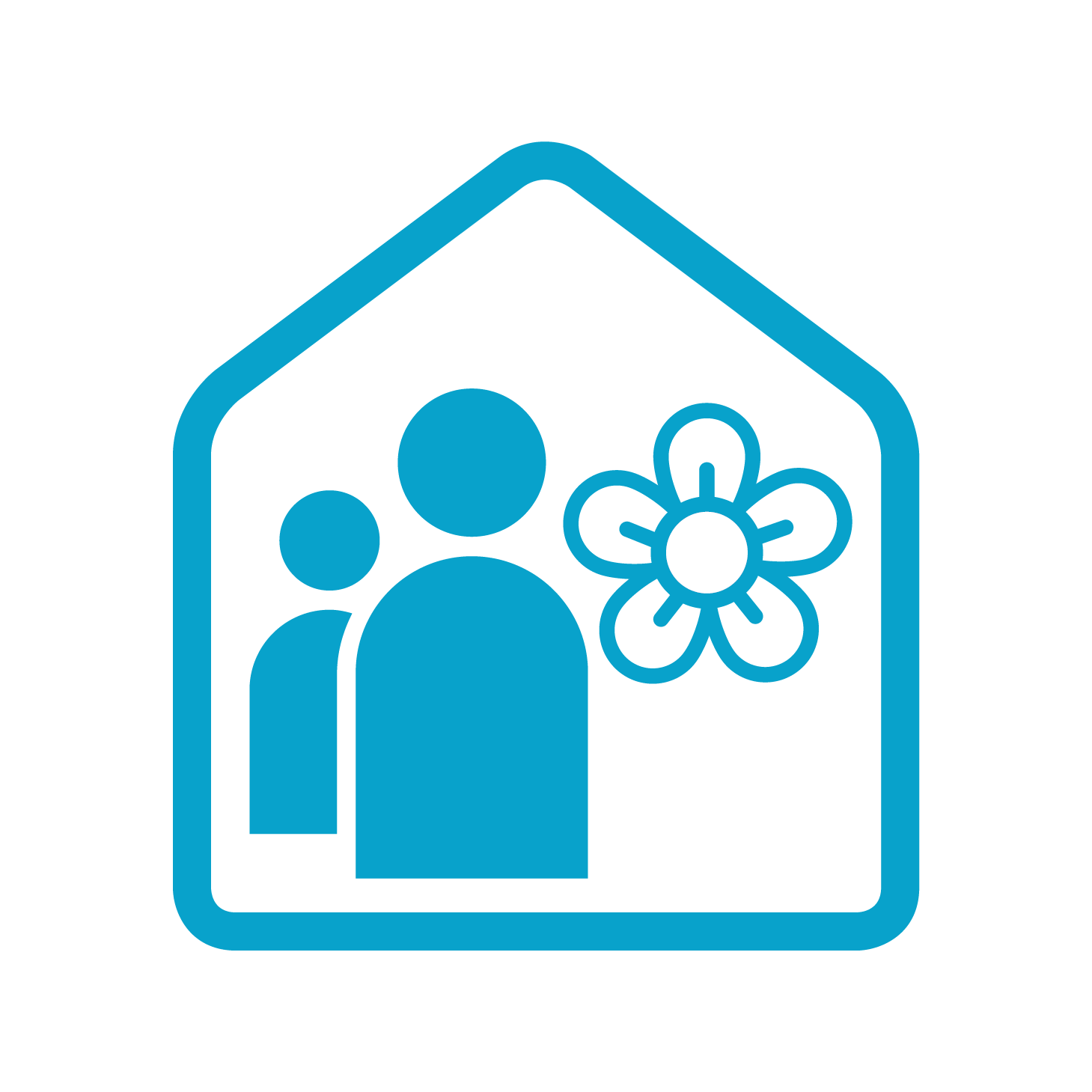 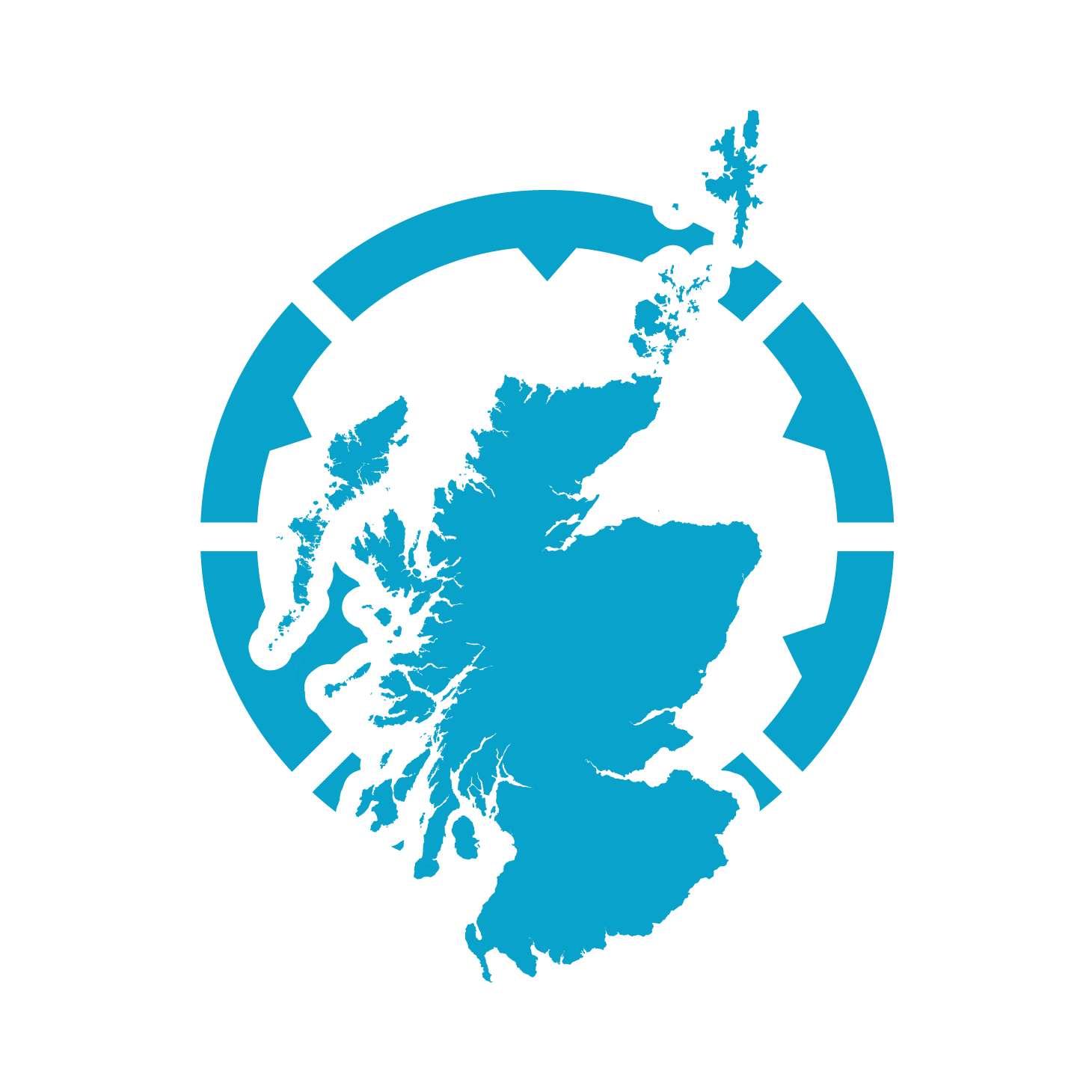 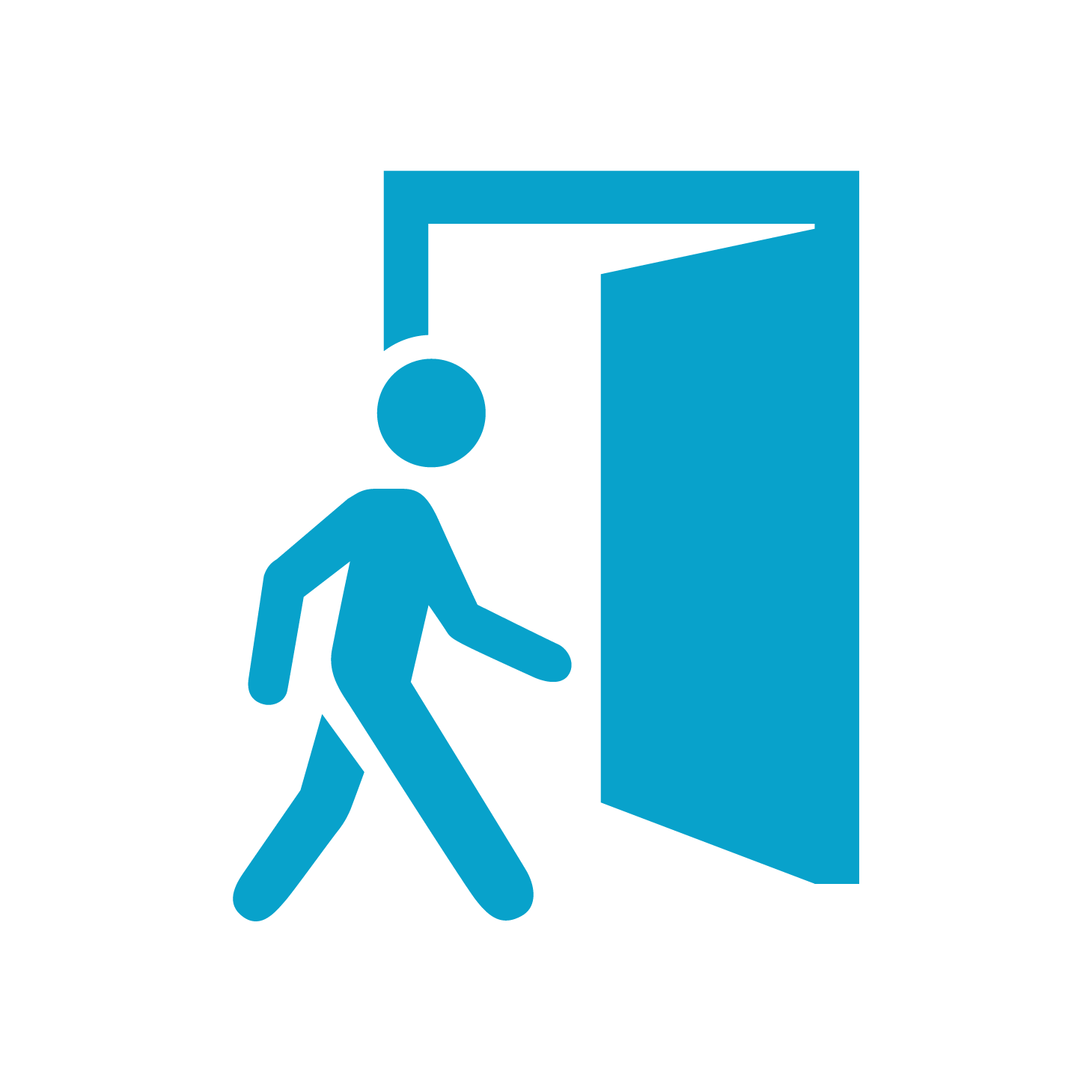 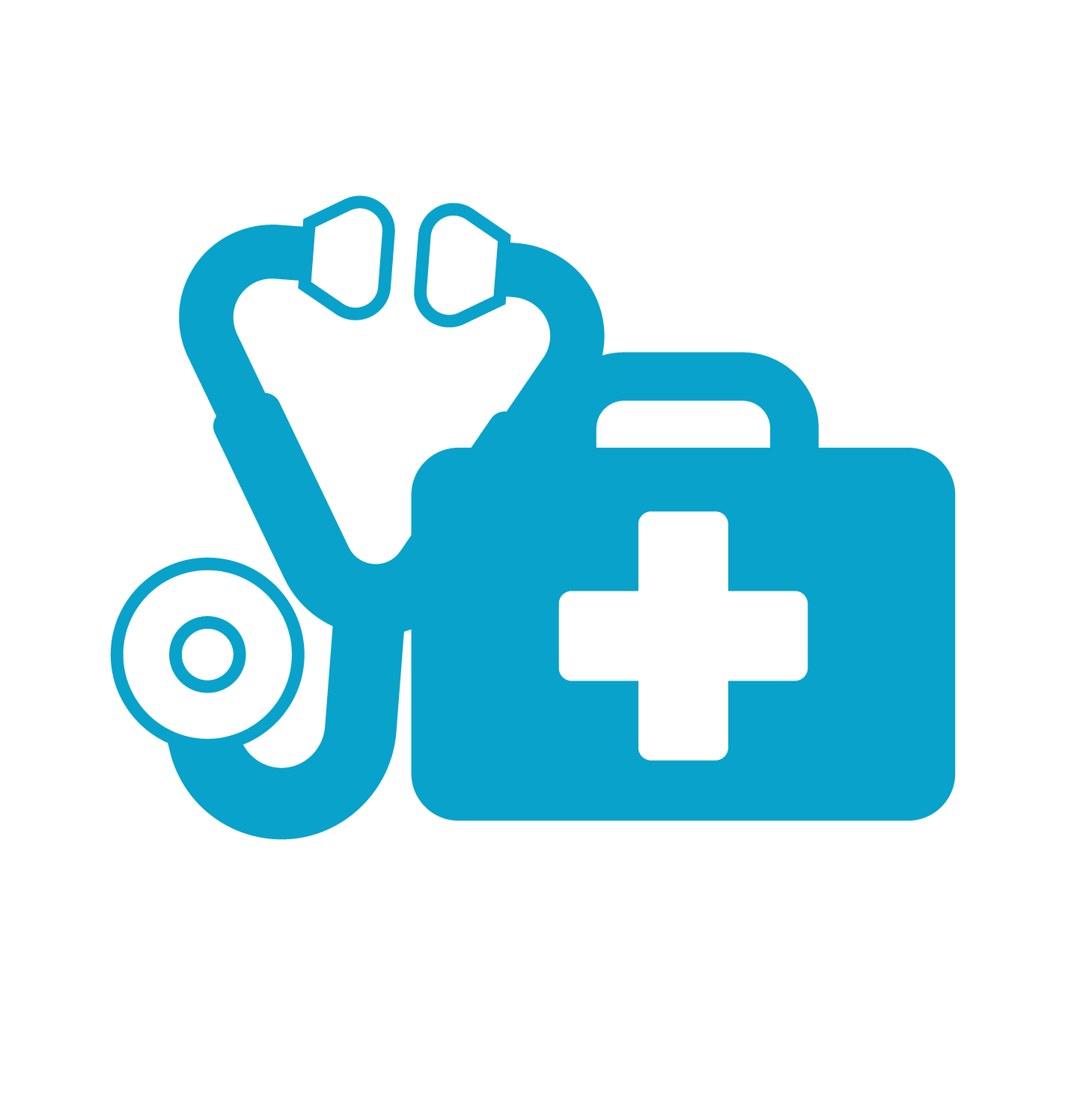 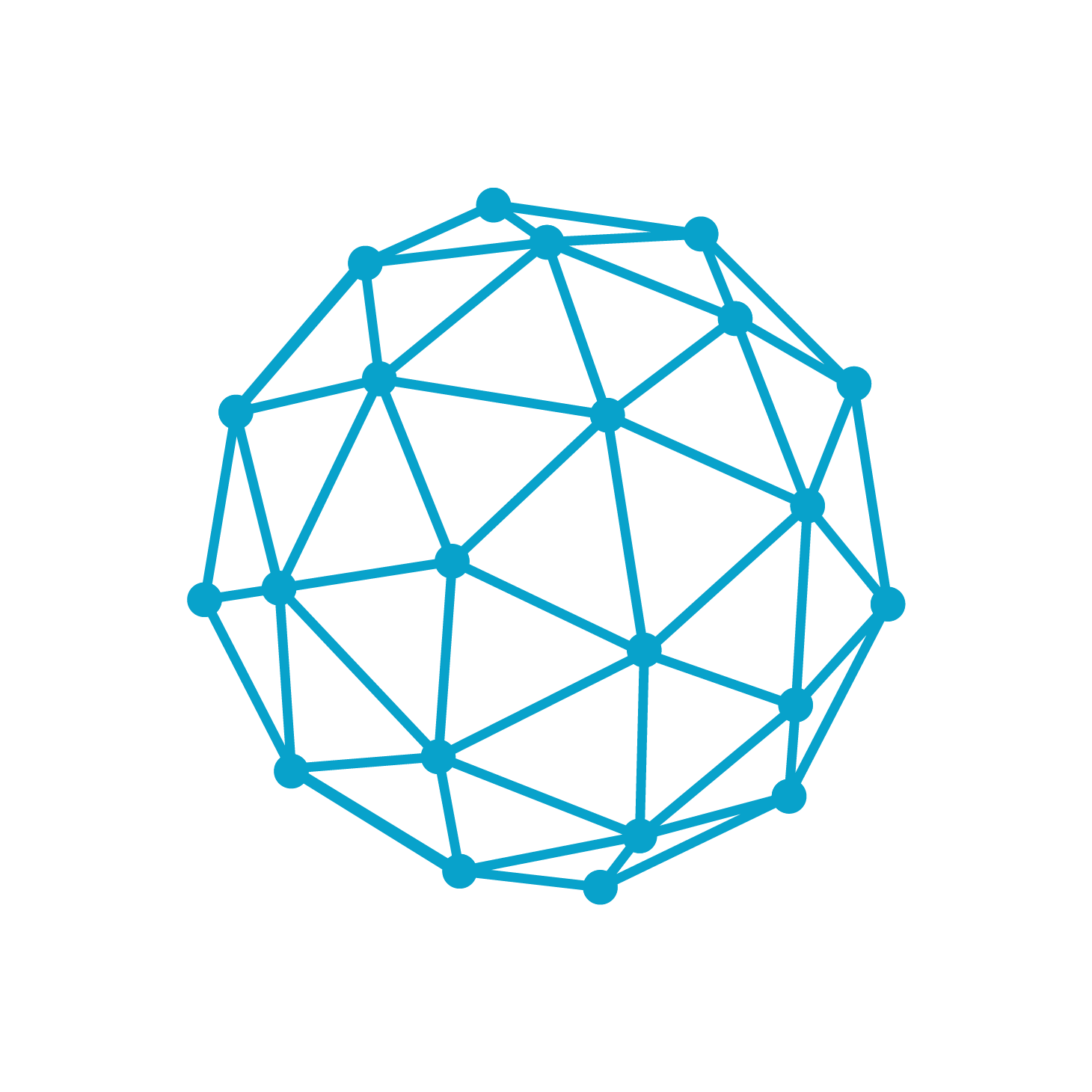 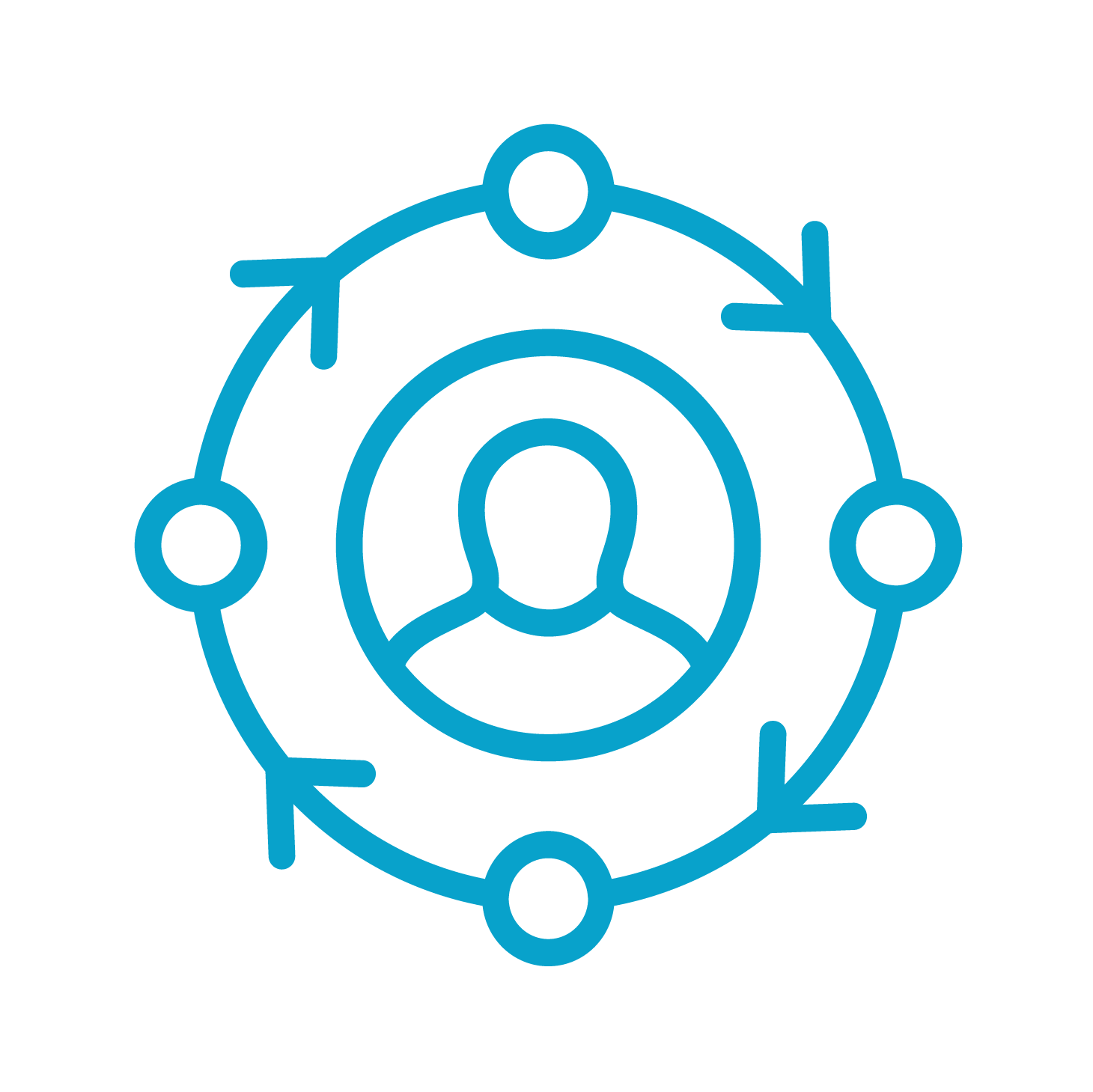 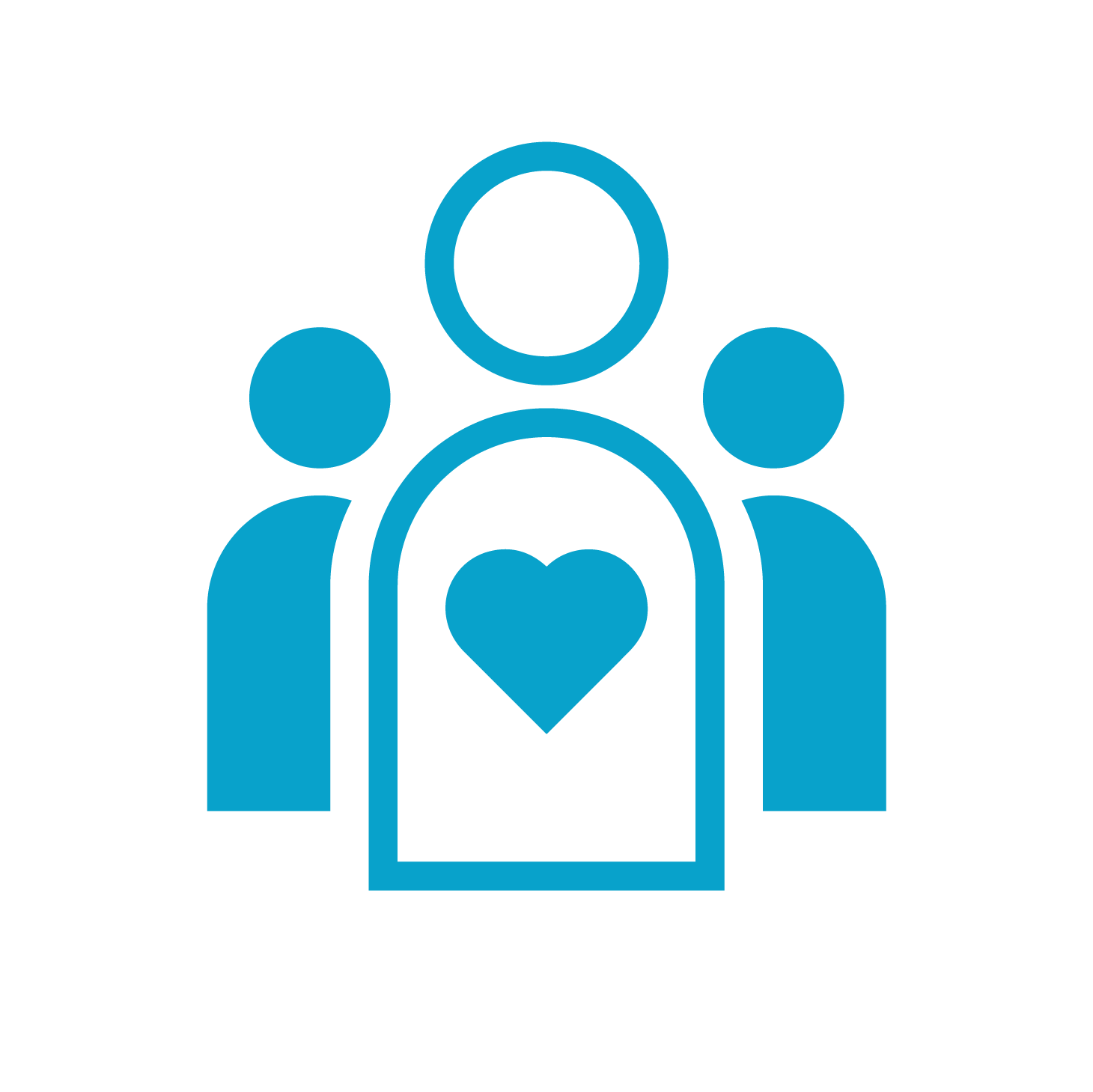 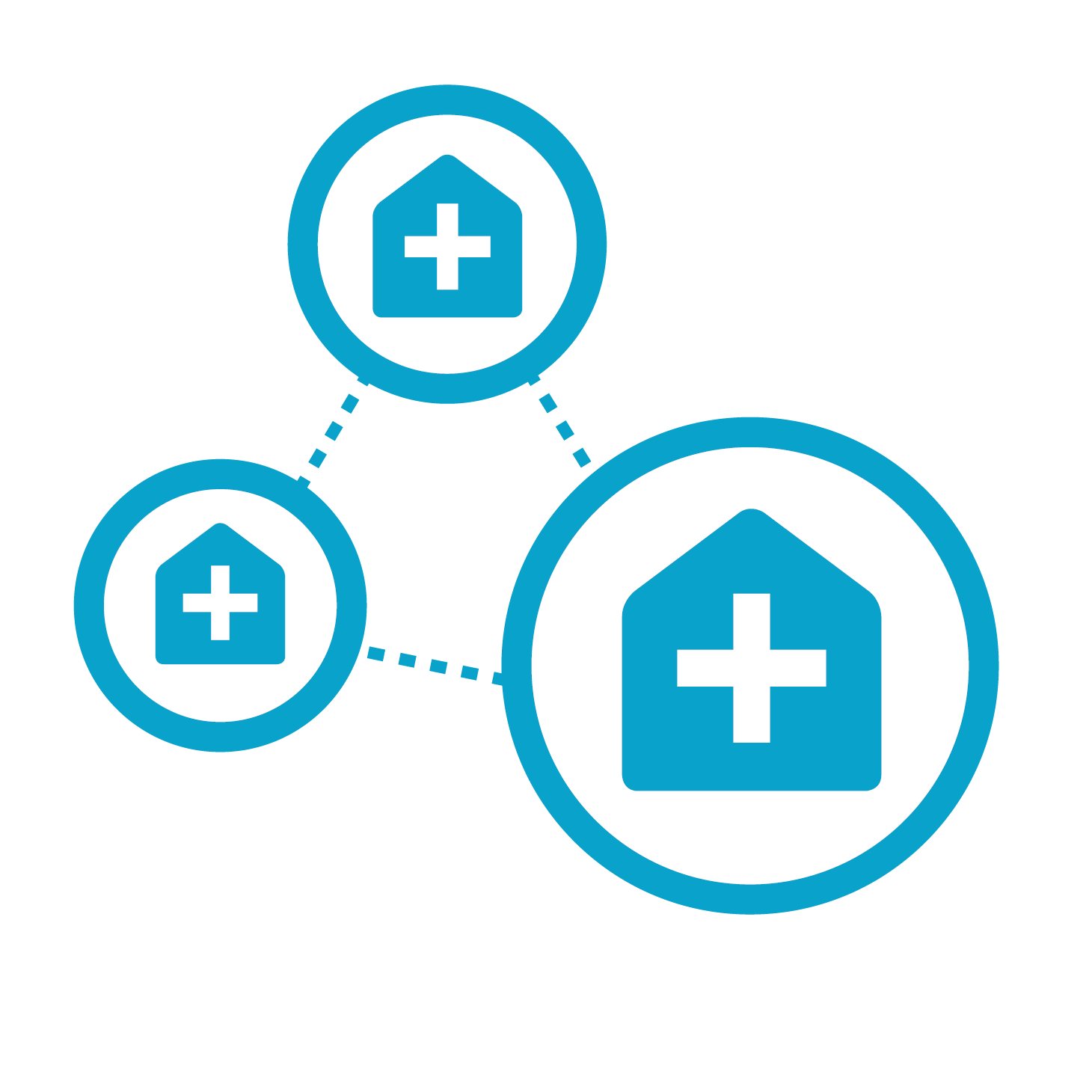 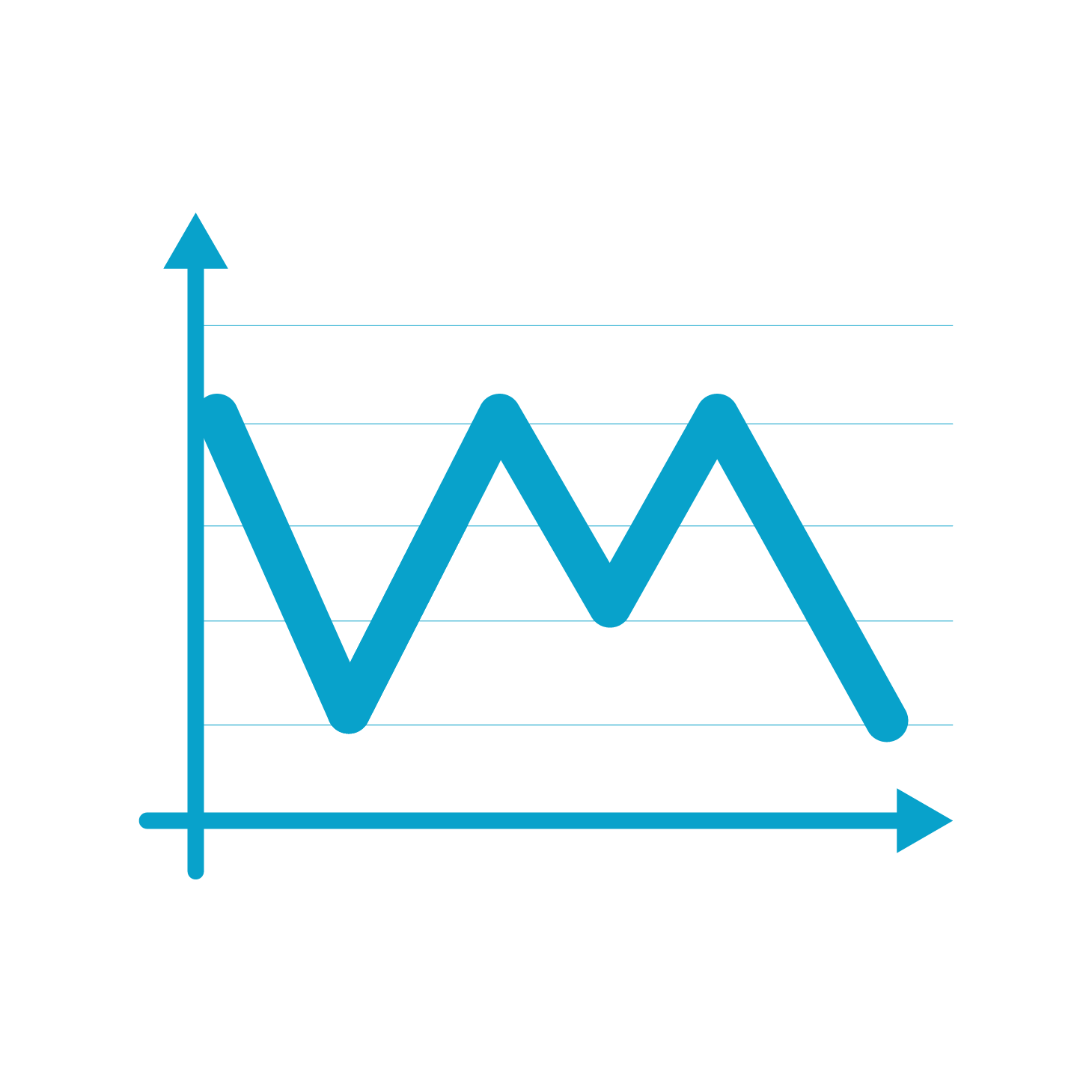 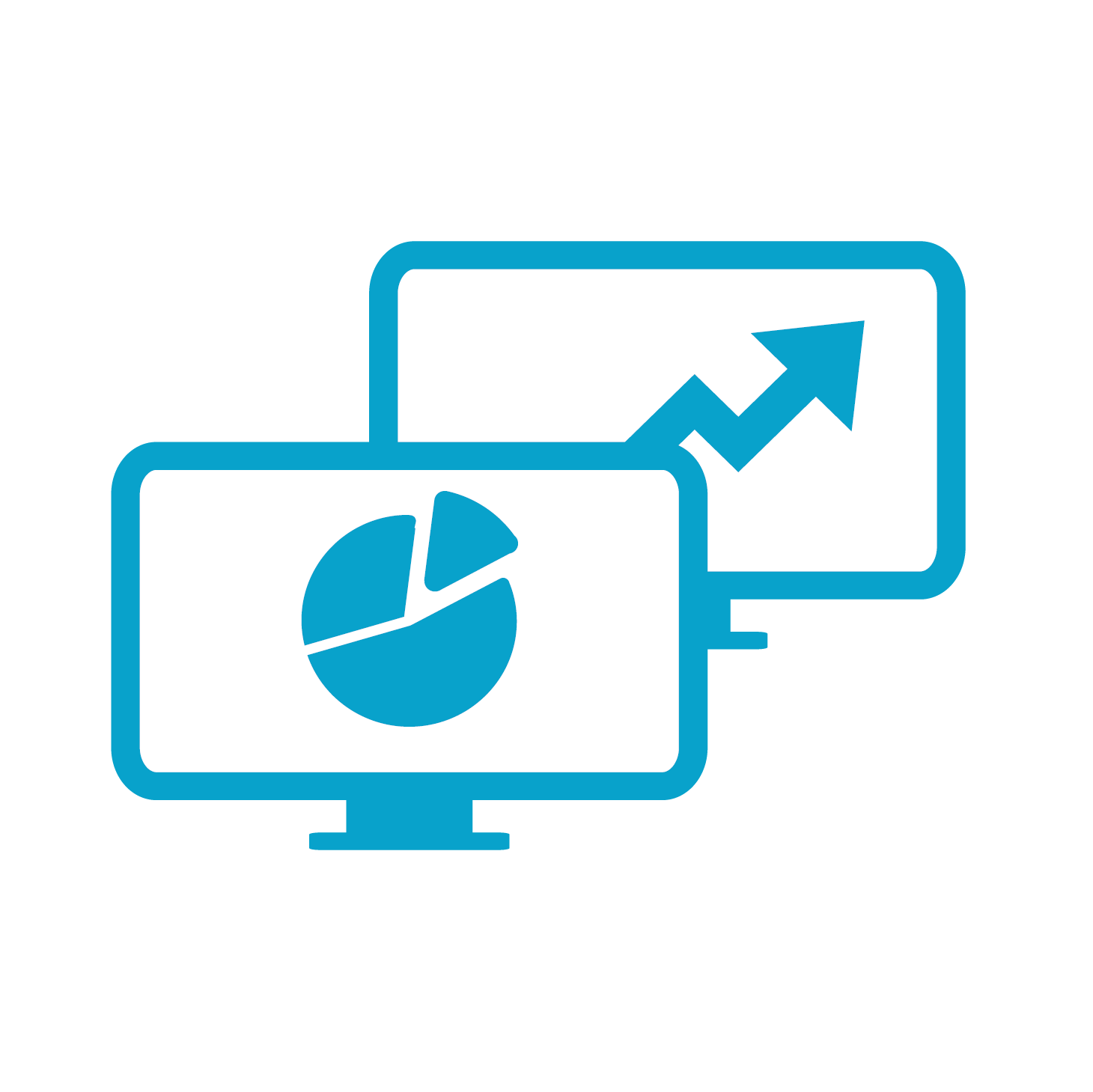 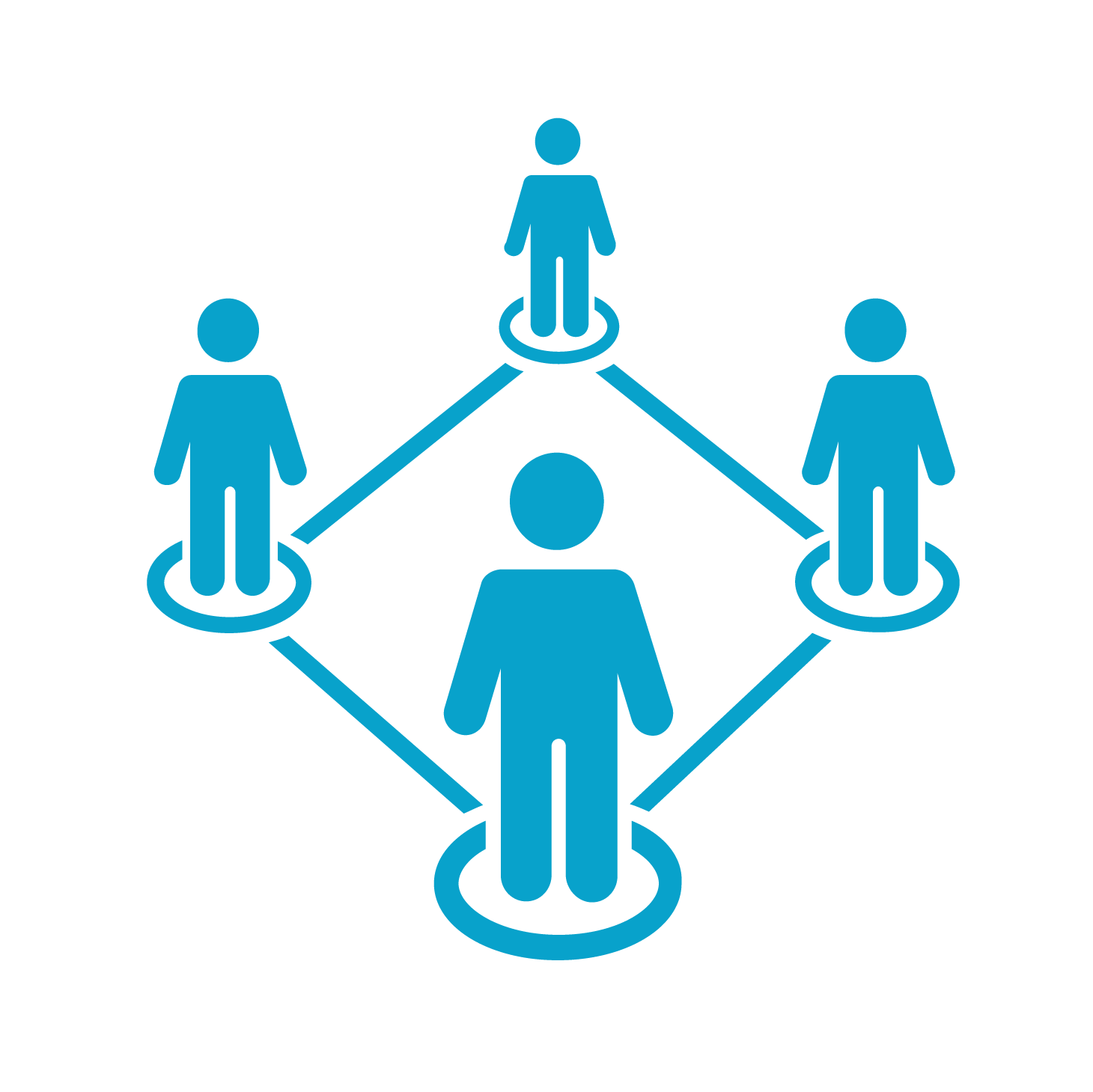